Проміжний звіт з наукової теми кафедри дошкільної освіти ПІДГОТОВКА МАЙБУТНІХ ФАХІВЦІВ ДОШКІЛЬНОЇ ОСВІТИ ДО ПСИХОЛОГО-ПЕДАГОГІЧНОГО СУПРОВОДУРОЗВИТКУ ДІТЕЙ РАННЬОГО ВІКУТермін виконання 2021 – 2026 рр.Державний реєстраційний номер: 0121U113725
Звітний період: 
грудень 2021 – жовтень 2023
Науковий апарат дослідження
Етапи реалізації наукової теми
Етапи реалізації наукової теми
Реалізація завдань аналітико-констатувального етапу дослідження(грудень 2021 – грудень 2022)
Базове поняття дослідження
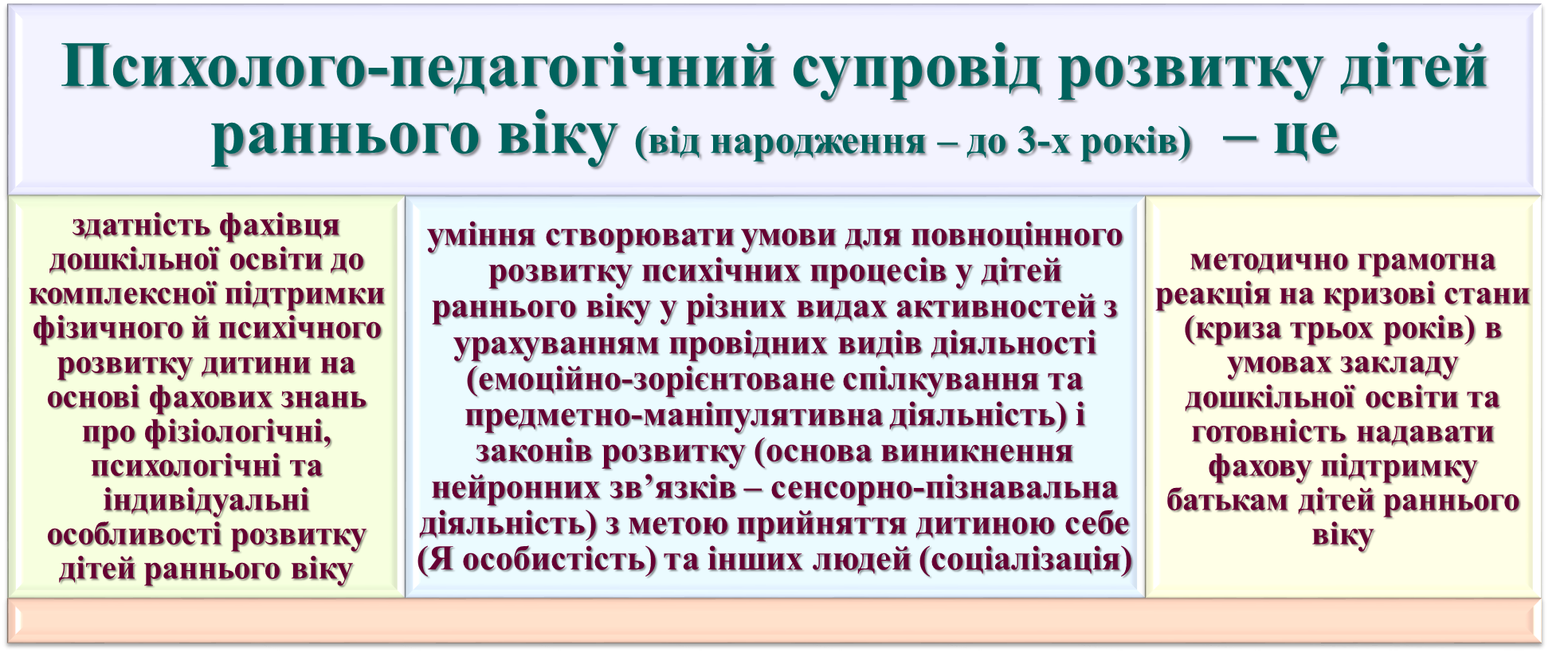 Рівні, критерії, показники готовності студентів до психолого-педагогічного супроводу розвитку дітей раннього віку
Мотиваційний (показники: спрямованість на успішність у професії; професійна ідентичність; цілевизначення)

Когнітивний (уявлення про психологічний портрет дітей раннього віку; знання про особливості взаємодії з дітьми певного віку; розуміння методичного інструментарію взаємодії з дітьми)

Емоційний (усвідомлення власних емоцій; розуміння емоційних проявів дітей раннього віку; спроможність надати підтримку в емоційному регулюванні колегам, батькам, дітям)

Діяльнісний (реалізація теоретичних знань на практиці; прояв творчості у взаємодії з дітьми раннього віку й батьками; готовність до експериментування та впровадження технологій у взаємодію з дітьми)
Сатіальний – належний, достатній; 
Латентний – прихований, здатний до прояву; 
Ювенільний – незрілий, нерозвинутий
Учасники реалізації наукової теми
Опитування вихователів – (136 осіб)(аналітико-констатувальний етап)
ТЕМАТИКА ОПИТУВАНЬ ДЛЯ ВИХОВАТЕЛІВ:
- Психолого-педагогічна підтримка батьків і дітей раннього віку під час війни.
- Тенденції розвитку родинної психолого-педагогічної просвіти в умовах невизначеності.
 Педагогічна допомога в адаптації батьків і дітей раннього віку до нових умов життя.
 Методи, прийоми, технології взаємодії з дітьми раннього віку.
Опитування вихователів-методистів – (58 осіб)(аналітико-констатувальний етап)
ТЕМАТИКА ОПИТУВАНЬ ДЛЯ ВИХОВАТЕЛІВ-МЕТОДИСТІВ:
- Особливості методичного супроводу під час війни: виклики, втрати.
- Виклики системі освіти України в умовах воєнного стану.
- Забезпечення дієвого педагогічного інструментарію в підтримці батьків і дітей в умовах війни.
25.10.2023
ПІБ доповідача, посада
Опитування батьків – (123 особи)(аналітико-констатувальний етап)
ТЕМАТИКА ІНТЕРВ'Ю ДЛЯ БАТЬКІВ:
- Як убезпечити себе від батьківського вигорання і емоційно підтримати дитину в умовах невизначеності?
- Як розв'язувати проблеми взаємин із власними дітьми в умовах війни?
- Як пояснювати дитині причини і значення реальних подій під час війни?
Результати опитування здобувачів освіти – (270 осіб) (аналітико-констатувальний етап)
Результати опитування здобувачів освіти – 154 особи (аналітико-констатувальний етап)
Етапи реалізації наукової теми КДО
Викладач – модератор навчання здобувачів, заснованого на дослідженнях
Психолого-педагогічний супровід розвитку дітей раннього віку
Здобувачі бакалаврського РВО
Організаційна, дослідницька, наставницька компонента:
методичний супровід
підготовка власних досліджень
взаємодія зі студентами (асистентська практика)
Дитяча субкультура
ПРАКТИКА
Субкультура батьків
Вектори технологій:
Здоров’язбереження
Комунікативна
Екологічна
Сенсорно-пізнавальна
Мистецько-творча
Почуттєва
Лекції, вебінари, практичні, лабораторні, тренінги, курсові, наставницькі студії
Підготовка майбутніх фахівців дошкільної освіти 
до психолого-педагогічного супроводу 
розвитку дітей раннього віку
Здобувачі  магістерського РВО
Дослідження аспірантів: характеристика психологічних особливостей дітей раннього віку; визначення та апробація сучасного методичного інструментарію взаємодії з дітьми раннього віку.
Реалізація завдань прогностично-моделювального етапу: розроблення змістово-методичного забезпечення
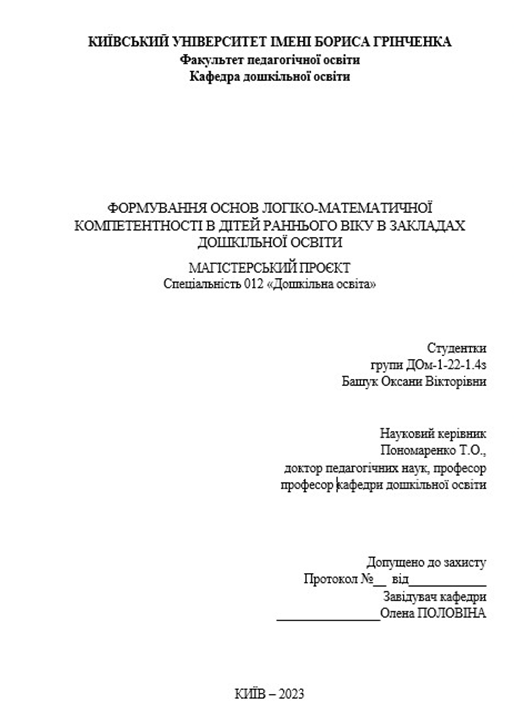 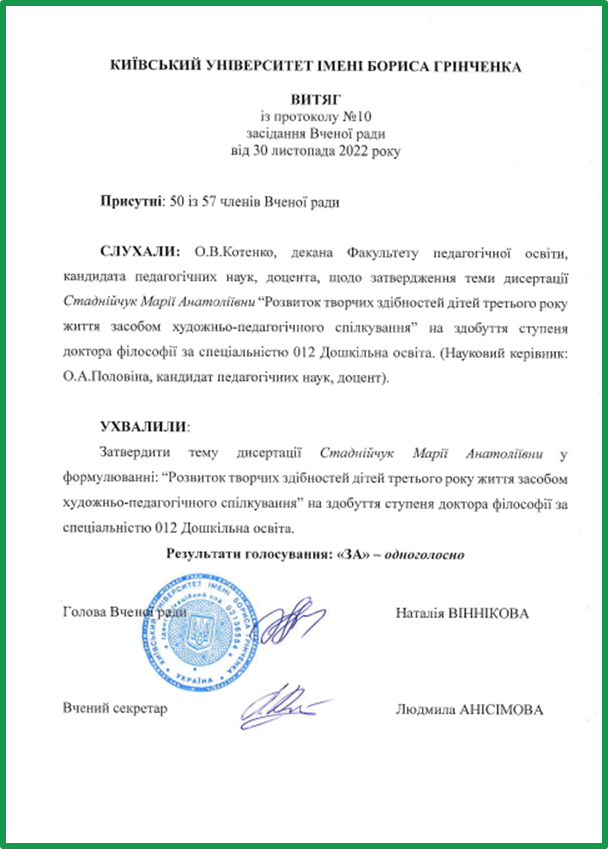 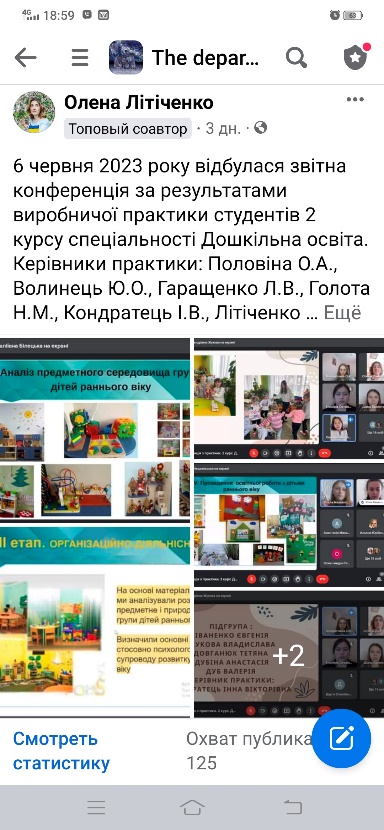 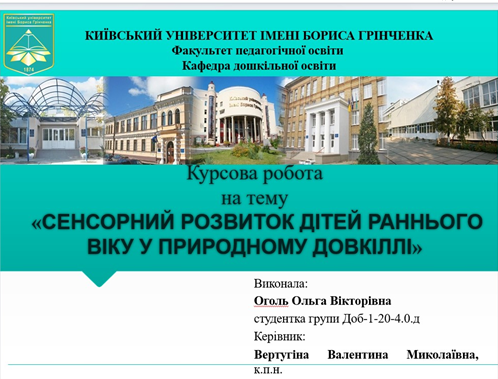 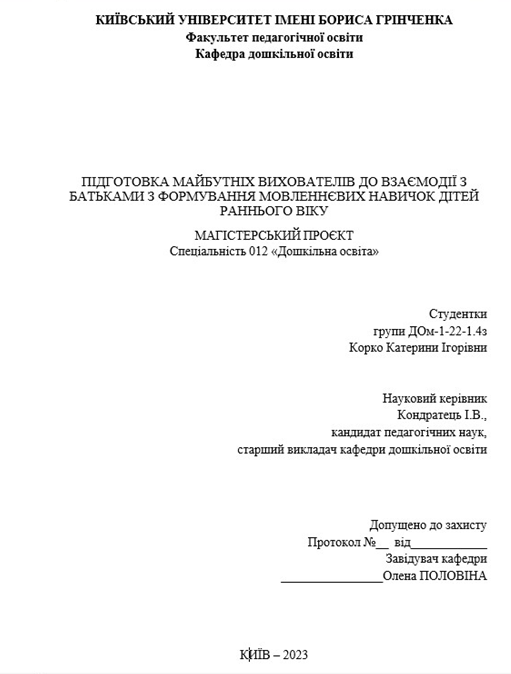 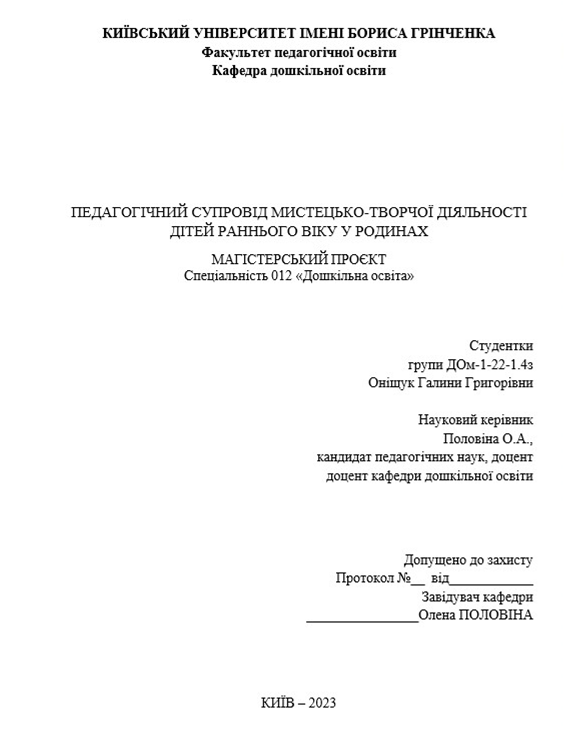 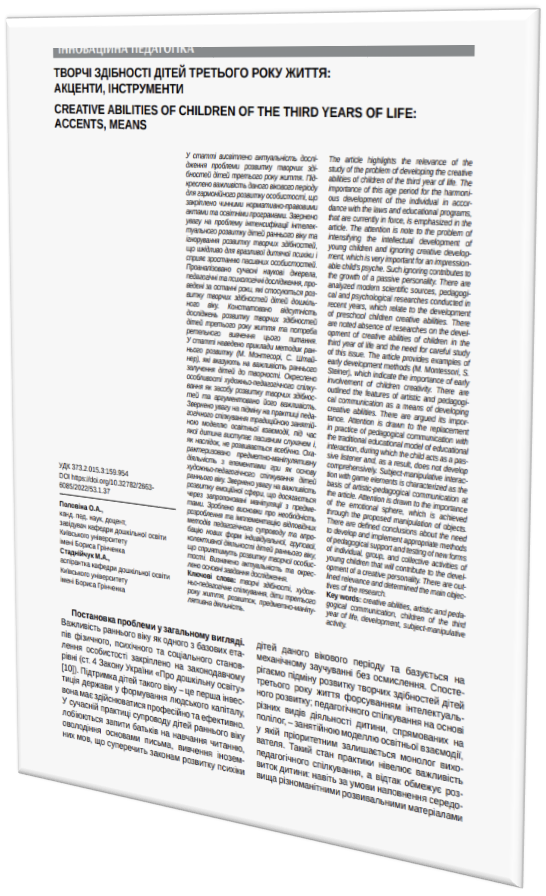 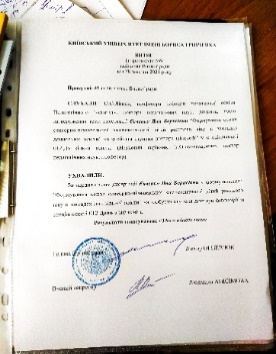 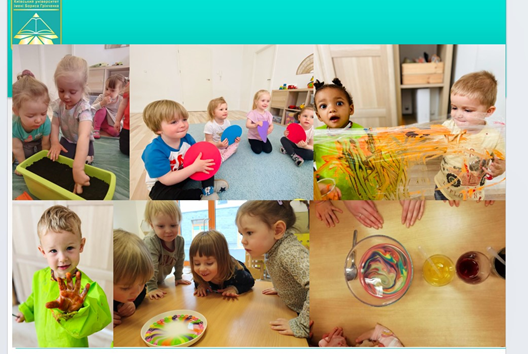 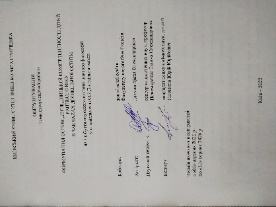 ЛЕПБУК ПРОФЕСІЙНОГО УСПІХУ
МЕТА: забезпечення науково-методичного супроводу вихователів ЗДО
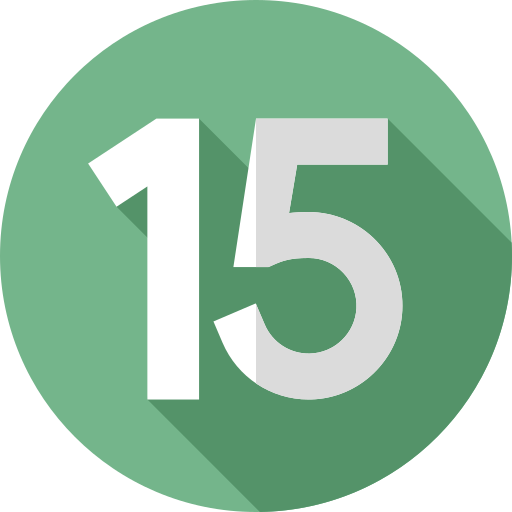 Реалізація теми під час циклів вебінарів «ЛЕПБУК професійного успіху»:
Розвиваємо! Удосконалюємо! Уміємо зацікавити! (дидактичні ігри та вправи з дітьми раннього віку).
Ранній вік: пізнаємо, розвиваємо.  
Методична шпаргалка «Оцінюємо, підтримуємо, соціалізуємо дітей раннього віку».
Супроводжуємо сенсорно-пізнавальні активності дітей раннього віку.
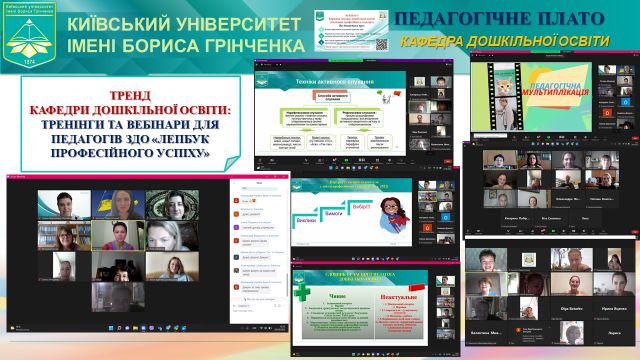 Університет батьківства – платформа для психолого-педагогічної просвіти
Мета проєкту – підвищення педагогічного та культурного рівня  дорослих, які взаємодіють із дитиною від її народження до повноліття
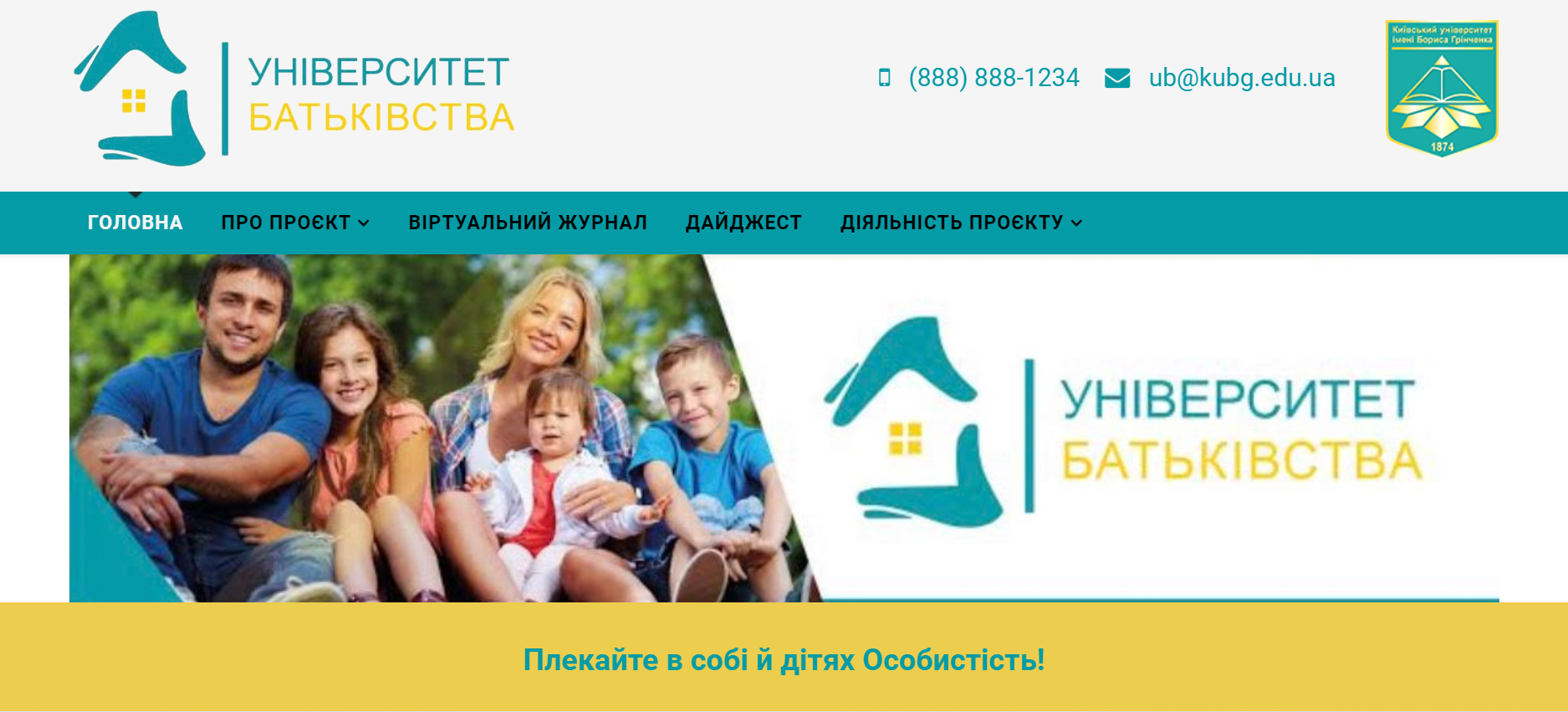 Публікації та презентаційна активність за результатами роботи над науковою темою (грудень 2021 - жовтень 2023)
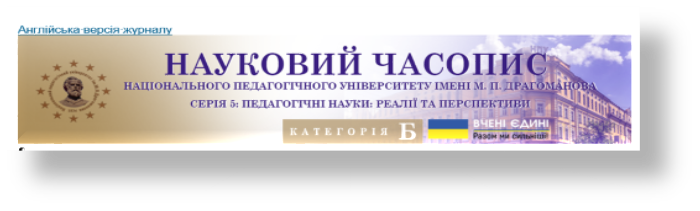 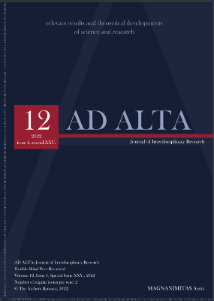 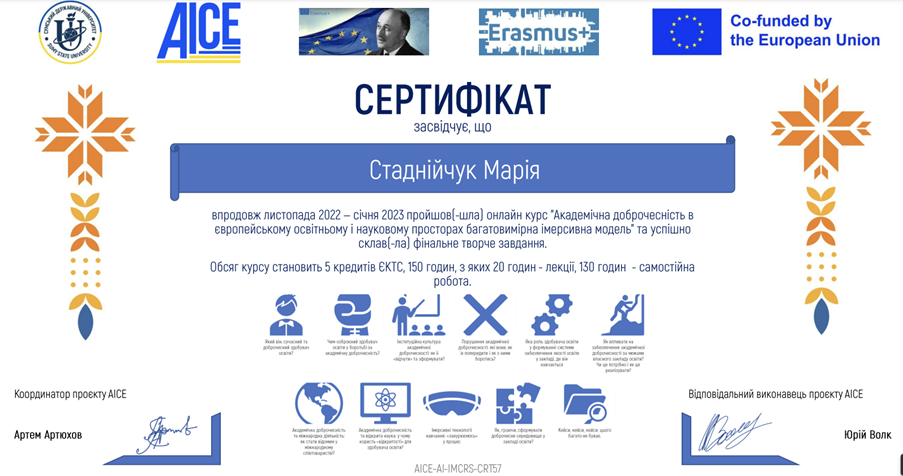 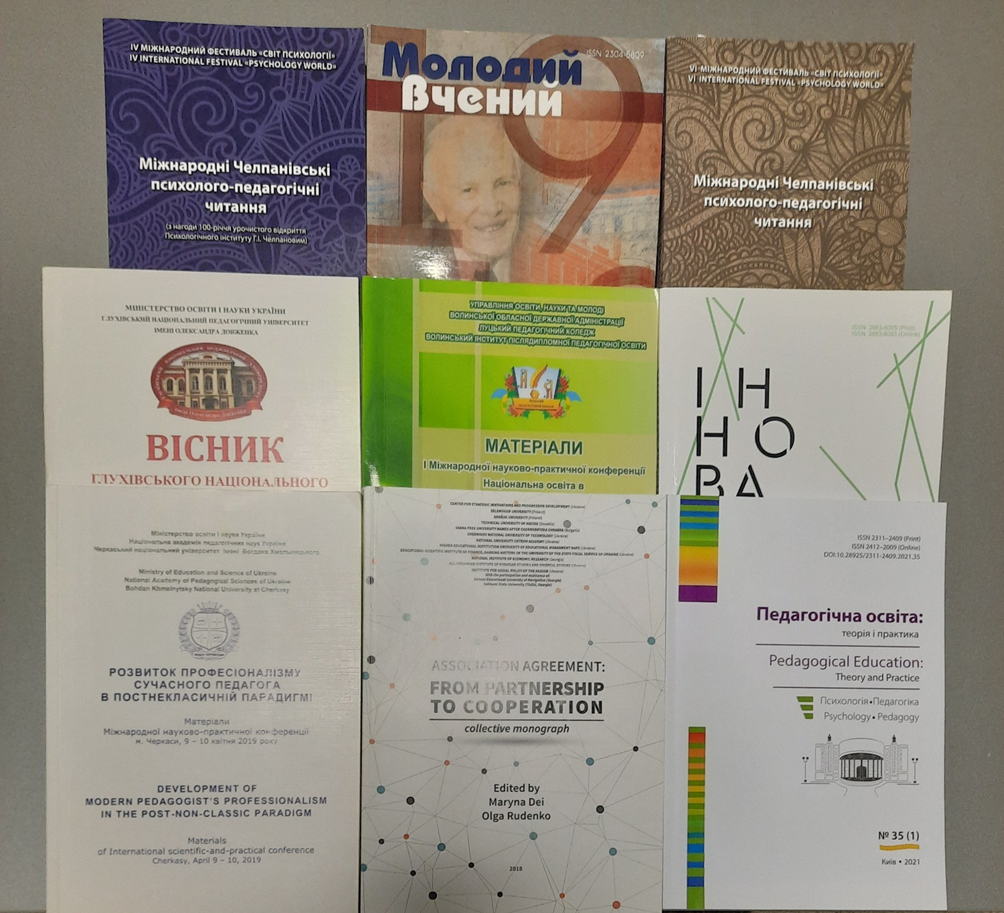 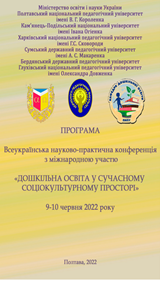 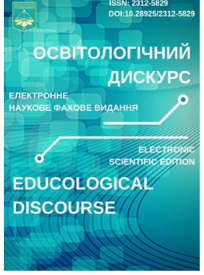 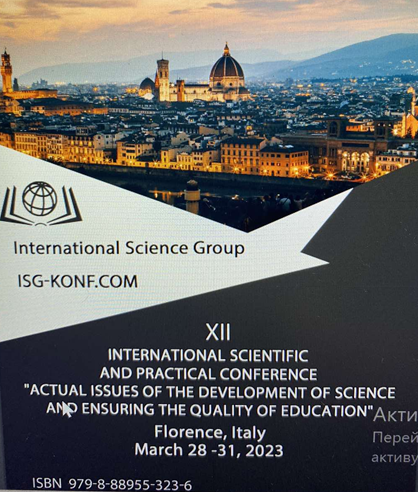 Подальші кроки реалізації наукової теми
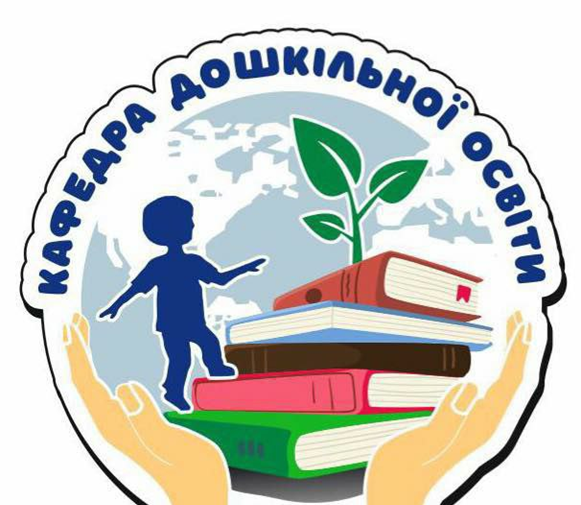 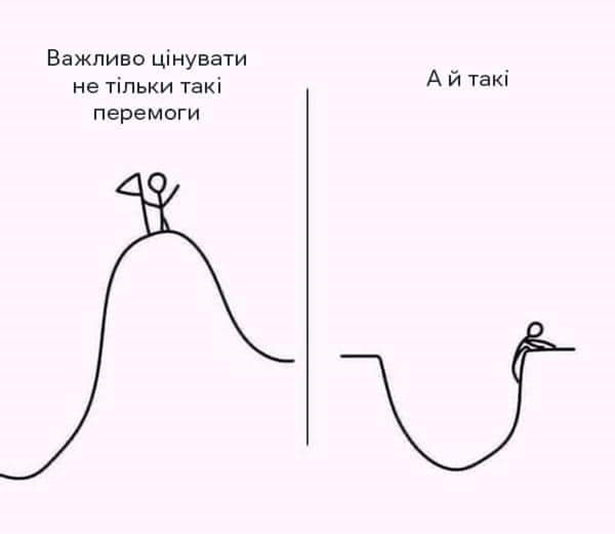 ДЯКУЄМО ЗА СПІВПРАЦЮ!
КАФЕДРА ДОШКІЛЬНОЇ ОСВІТИ 
ФАКУЛЬТЕТУ ПЕДАГОГІЧНОЇ ОСВІТИ